Государственное дошкольное образовательное учреждение детский сад №27 общеразвивающего вида с приоритетным осуществлением физического развития воспитанников Василеостровского административного района Санкт-Петербурга
Конспект комплексного 
познавательно-речевого занятия
«Маша и медведь»
/для детей среднего дошкольного возраста/

Составила и провела: воспитатель
                                                                                                      Корнева Елена Александровна



                                                                
 13 октября 2010г.
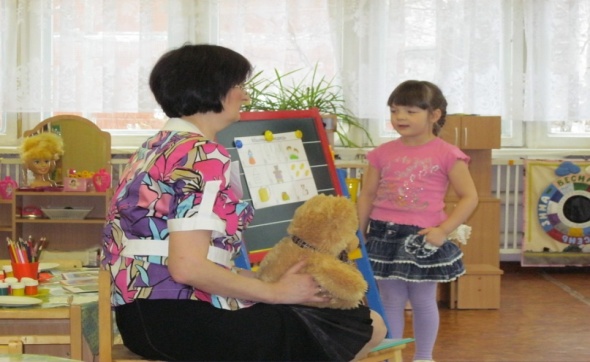 Программное содержание
Образовательные задачи:
Развитие познавательных способностей:
Закреплять и систематизировать представления о посуде.
Продолжать учить детей рассматривать, понимать и последовательно передавать содержание мнемотаблиц.
Развитие связной речи: 
Совершенствовать навыки составления описательных рассказов о посуде.
Учить составлять сложные предложения с однородными членами с противительным союзом   «а».
Совершенствовать грамматический строй речи: образовывать и употреблять существительные в косвенных падежах.
Продолжать развивать навыки слогового анализа слов.
Совершенствовать навык словообразования сложных слов.
Развитие в изобразительной деятельности:
Развивать эстетическое восприятие, фантазию, творческие способности.
Учить выполнять работу аккуратно и по своему замыслу.
Развивать зрительный гнозис и конструктивный праксис.
Развивать мелкую моторику рук, графо-моторные навыки.

Воспитательные задачи:
Формировать интерес к устному народному творчеству.
Развивать фонематическое восприятие, умение слушать и слышать вопрос.
Дидактический материал
Предметные картинки с изображением чайной, столовой и кухонной посуды; образцы картинок и разрезанные на 6 частей предметные картинки с изображением  посуды   для каждого ребенка; опорно-графическая схема для составления описательных рассказов о посуде;  сюжетная картинка по сказке «Машенька и медведь»; предметные картинки, показывающие многозначность слова «ручка», мольберт.
Материал для рисования на каждого ребёнка: одноразовые бумажные тарелочки, изобразительные материалы (на выбор): карандаши, фломастеры, гуашь, кисть №5, стаканчики с водой, бумажные салфетки.
Предварительная работа
Знакомство с русской народной сказкой «Машенька и медведь».
Составление плана описательного рассказа о посуде с использованием мнемотаблицы.
Ход занятия
Организационный момент
1.Упражнение «Запомни и назови». Воспитатель  предлагает послушать стихотворение.
Воспитатель: Я сейчас прочитаю стихотворение, а вы постарайтесь запомнить как можно больше названий посуды:
У нашего Вовки                                  Смородина в чашке.
На блюде морковка.                        Ну, а у Валерки
У нашей Акульки                                Грибочки в тарелке.
Картошка в кастрюльке.                А теперь ты не зевай,
У нашей Наташки                              Мне посуду называй.
 Дети поочередно называют названия посуды, затем садятся на места.
Основная часть
Воспитатель показывает сюжетную картинку из сказки «Машенька и медведь».
Воспитатель: Из какой сказки пришли герои?
Дети: Из сказки «Машенька и медведь».
Воспитатель: Правильно. А вы знаете, что увидела Машенька, когда пришла к медведю?
Дети: Нет.
2. Упражнение «Чего нет?». 
Воспитатель: Вошла Машенька к медведю и видит: стоит на столе посуда – немытая, да побитая. А раньше она была целая и красивая. 
Воспитатель: Ребята, посмотрите на эти картинки и скажите, чего нет у посуды. Обращает внимание детей на мольберт, где демонстрируются предметные картинки с изображением посуды с отсутствующей частью.
1-й ребёнок: У чайника нет  носика.
2-й ребёнок: У кастрюли нет ручки.
И т.д. Опрашивает 5-6 детей.
3.Упражнение «Собери картинку». Раздаёт детям наборы разрезных картинок . 
Воспитатель: Давайте, поможем Машеньке, наведем порядок и  отремонтируем посуду.
 Дети собирают картинки, воспитатель проверяет правильность выполнения, хвалит детей, собирает обратно разрезные картинки.
4.Многозначное слово «ручка». Воспитатель помещает на мольберт несколько предметных картинок.
Воспитатель: Ребята, рассмотрите эти картинки. Что вы видите на них? 
 Дети: На первой картинке мы видим дверную ручку. На второй картинке мы видим ручку, которой пишут. 
Воспитатель: А вы знаете, как называется вот эта часть нашего тела? Показывает свою руку. 
Дети: Рука.
Воспитатель: А как ласково сказать?
Дети: Ручка.
Воспитатель: Как вы думаете, что объединяет эти картинки? Дело в том, что и у двери, и у человека, и у ведра, и у чайника есть ручка. Даже предмет которым пишут называют ручка.  Видите, как много значений есть у этого слова. Такие слова в русском языке называются – многозначные.
5.Составление описательного рассказа. Выставляется опорно-графическая схема по теме «Посуда».
Воспитатель: Устала Машенька, захотелось ей чаю попить. Взяла она самовар и залюбовалась им: самовар был пузатый – препузатый. У него были две ручки, крышка и маленький краник с дырочкой. Самовар был железный и очень полезный. Медведь его любил и чай из него пил. 
Затем идет подробный разбор текста, предлагается наглядный материал (опорно-графическая схема).
Воспитатель: Эта таблица поможет вам рассказывать о посуде. Давайте её рассмотрим. Что мы будем говорить, глядя на первый квадратик? 
Дети: Что это? Какая это посуда?
Воспитатель: Посмотрите на второй квадратик и скажите, о чём мы будем говорить?
Дети: Какие части есть у посуды?
Воспитатель: Скажите, о чём мы расскажем, глядя на следующий квадратик?
Дети: Из чего сделана посуда?
Воспитатель: И последний квадратик, о чем нам подсказывает?
 Дети: Как человек пользуется посудой?
Заслушиваются рассказы детей о посуде с опорой на мнемотаблицу.
6.Пальчиковая гимнастика «Машина каша». 
Воспитатель: А наша Машенька чаю попила, да медведю и всем животным каши наварила. Обращается к детям.
- Приготовили наши ладошки, будем тоже кашу варить:
Маша каши наварила,               (указательным пальцем правой руки 
Маша кашей всех кормила      «мешают» в левой ладошке)                                                          
 Положила Маша                                (загибают по одному
Кошке – в чашку,                                пальчику на левой руке) 
Жучке – в плошку,
В миску курицам, цыплятам 
И в корытце поросятам.
Всю посуду заняла -                         (разжимают кулачок)
Всё до крошки раздала.                 (сдувают «крошки» с ладошки).
7.Упражнение «Найди ошибку». 
Воспитатель: Пришел Медведь домой, да и признаётся Машеньке: не знает он, как пользоваться посудой. Объясняет ей: «В сковородке я пеку чай, а в чайнике кипячу блины.  А еще я варю крем в кастрюле, а взбиваю картошку в миксере. В сковородке жарю суп, а в кастрюле варю котлеты. Хлеб кладу в кастрюлю, а соль насыпаю в чашку». 
Воспитатель обращается к детям: 
- Давайте, исправим ошибки медведя. Будем сравнивать два предмета посуды, используя маленькое слово «а». Например,  хлеб кладут в хлебницу, а соль насыпают в солонку.
1-й ребёнок: На сковороде пекут блины, а в чайнике кипятят чай. 
2-й ребёнок: В кастрюле варят картошку, а в миксере взбивают крем.
3-й ребёнок: На сковороде жарят котлеты, а в кастрюле варят суп. 
И т.д.
8.Упражнение «Для чего нужен предмет?». 
Воспитатель: Стоит Медведь, задумался. Никак не может запомнить, какая посуда для чего нужна? 
- Давайте поможем ему, расскажем еще раз. Рассказывать будем по образцу: «Чайник нужен для чая. Это чайная посуда». Дети поочерёдно объясняют  «медведю»  для каких целей нужна посуда и составляют предложения по образцу. 
Названия посуды: соковыжималка, чайник, кофейник, соусник, солонка, самовар; перечница, сахарница, супница, селедочница, салатница.
9. Упражнение «Раздели слово хлопками». 
Воспитатель: Молодцы. А сейчас, детвора, для вас игра «Раздели слово хлопками».
                         Со словами мы играем,
                         Их на части разделяем,
                         Сколько частей, столько раз
                        В ладоши бей сейчас.
Воспитатель  произносит слова: «чаш-ка, чай-ник, по-су-да, блю-до, но-жик, вил-ка,   по-ва-реш-ка». 
Дети хлопают в ладоши столько раз, сколько слогов в  словах.
Окончание занятия 
Воспитатель: Вот молодцы, навели у Медведя порядок, научили его пользоваться посудой. Похлопайте себе. Занятие наше окончено. А это вам подарок от Машеньки. Видите, какая беленькая посуда, разукрасьте по своему желанию, пусть Машенька полюбуется.  
 Раздает бумажные тарелочки. Дети проходят за столы, на которых заранее разложены одноразовые бумажные тарелочки, гуашь, кисточки, и др. материалы для рисования. 
Дети приступают к выполнению задания по собственному замыслу. Воспитатель направляет действия детей, оказывает помощь, напоминает об аккуратности при выполнении работы.